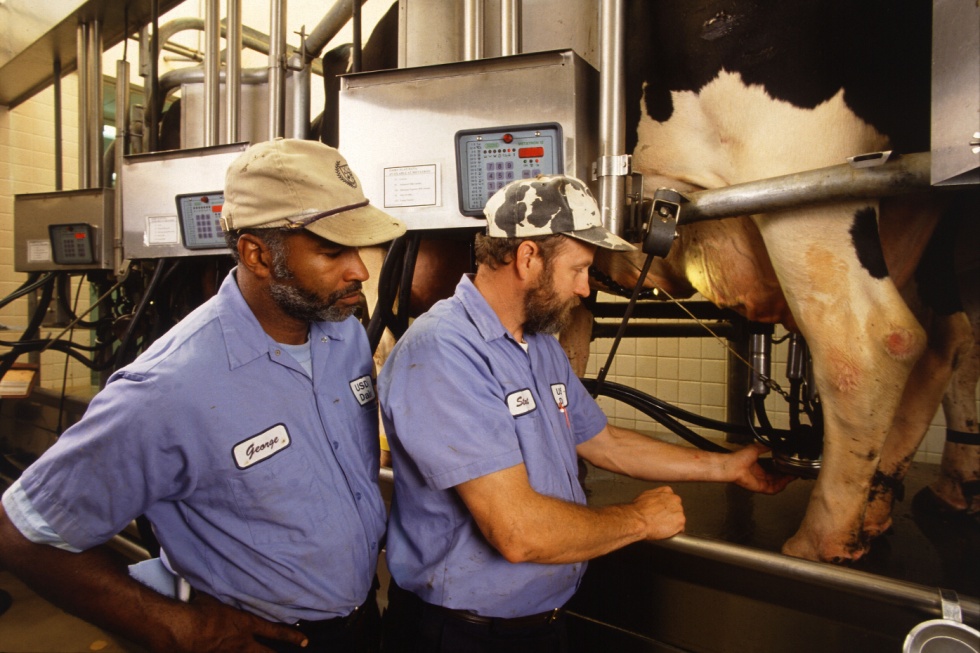 Consequence for U.S. dairy herds of imposing different SCC standards
U.S. milk quality measures
Bulk tank somatic cell count (BT-SCC)
Monitored by USDA
Data from 4 of 10 FMOs
Accounts for nearly 50% of U.S. milk supply 
Herd test-day somatic cell count (TD-SCC)
Herds in DHI
Accounts for 94% of U.S. DHI herds
U.S. SCC (all breeds)
BT-SCC limits
U.S. versus E.U. SCC monitoring
Program characteristic
U.S.
E.U.
SCC sample
Individual farm
Individual farm
BT-SCC limit
750K cells/mL
400K cells/mL
Value used
Consecutive monthly BT-SCC
Geometric mean of 3 monthly BT-SCC
Producer suspension
3 of 5 consecutive samples over limit
2 consecutive
3-month means over limit
Export concerns
E.U. change in SCC sampling point from bulk truck or plant silo to individual farm
3-month mean (E.U.) used as single reference for period, which allows more time to reduce future SCC
Geometric mean (E.U.) mathematically lower than arithmetic mean (U.S.) and requires recalculation
SCC noncompliance comparison
Current E.U. and U.S. SCC standards as well as 3 NMPF proposed standards
Percentage of herds
Percentage of milk supply
Examined by month, herd size, and state
Data
SCS converted to SCC for 14,854 DHI herds
Herd requirements
15–26 tests (Jan. 2009 – Oct. 2010) 
≥10 cows for all test days
Herd TD-SCC used as proxy for BT-SCC
Each cow SCC weighted by her TD milk yield
SCC herd noncompliance – month
SCC milk noncompliance – month
SCC noncompliance – means*
*November 2009 – October 2010
SCC herd noncompliance – herd size
SCC herd compliance – state
Current U.S., 750K
Proposed U.S., 500K
Proposed U.S., 600K
Proposed U.S., 400K
Current E.U., 400K
Conclusions
E.U. changes in SCC enforcement led to reconsideration of stricter U.S. standards 
If 400K U.S. SCC limits were used, noncompliance would be higher than if current E.U. standard was applied
For U.S. producers to meet stricter SCC standards, sound management and culling for milk quality need to be emphasized